Improving Community Adult Nutrition (ICAN) e-learning
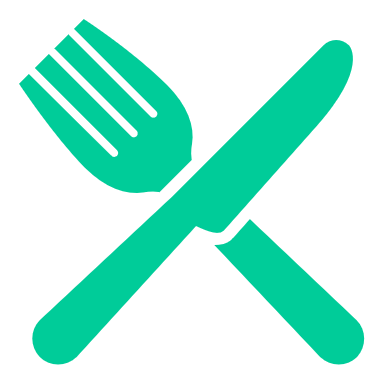 ICAN -  Introduction to Malnutrition
Please DO NOT save or share this PowerPoint to avoid circulation of out-of-date information
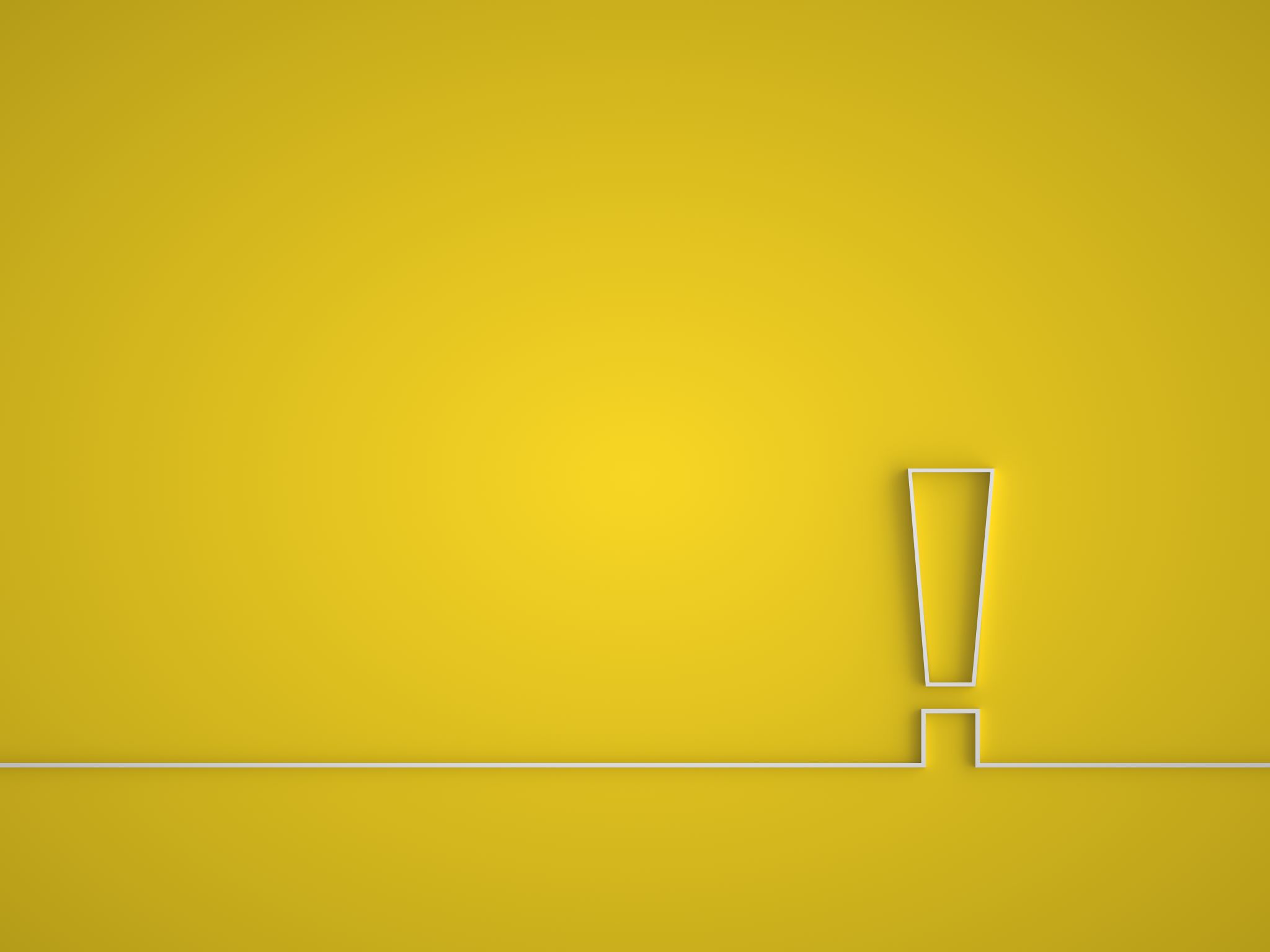 Aims:
To highlight national standards in relation to nutrition and hydration 
Define a balanced diet
Define malnutrition 
Highlight causes and consequences of malnutrition in the form of undernutrition
How to identify malnutrition
What is a general balanced diet?
The Eatwell Guide shows the range of food groups to include to achieve a healthy, balanced and varied diet across each day. 

This includes sources of energy, protein, healthy fats, vitamins and minerals, alongside fluid and fibre. 

This approach is appropriate for individuals who are aiming for maintaining weight within the healthy BMI range which will be discussed in further detail during this training.

Click here to find out more information on each food group
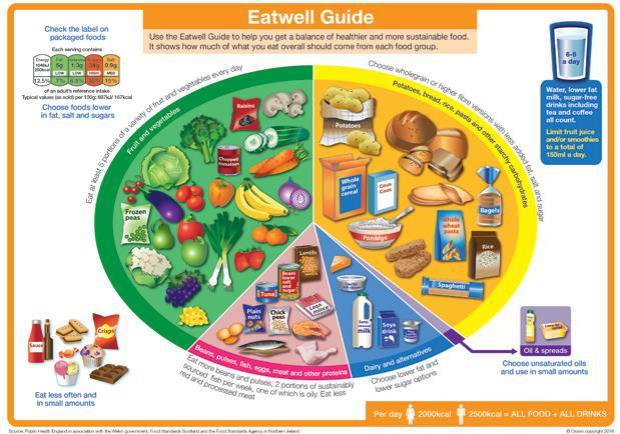 What is Malnutrition?
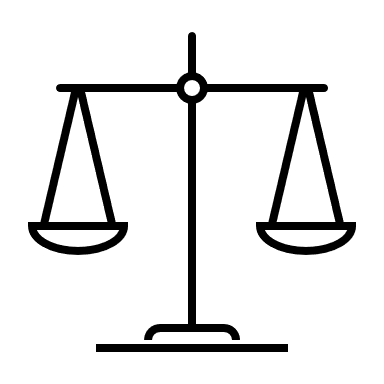 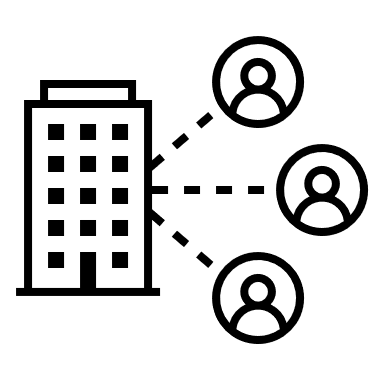 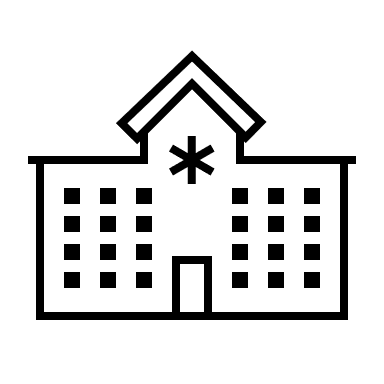 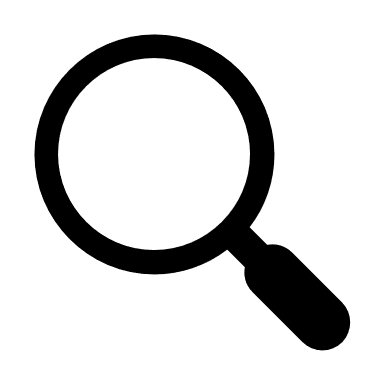 Key national standards to guide you with preventing and treating malnutrition within your role:
Care Quality Commission (CQC), sets standards which they expect all care providers to comply with:  
The Health & Social Care Act 2008 ‘CQC Regulation 14’: Meeting nutritional and hydration needs – The nutritional and hydration needs of service users must be met.

NICE: Nutrition support for adults Guidelines CG32.   
People in care homes should be screened on admission and when there is clinical concern. 
Clinical concern includes, for example, unintentional weight loss, fragile skin, poor wound healing, apathy, wasted muscles, poor appetite, altered taste sensation, impaired swallowing, altered bowel habit, loose fitting clothes or prolonged intercurrent illness.
Screening should assess body mass index (BMI) and percentage unintentional weight loss and should also consider the time over which nutrient intake has been unintentionally reduced and/or the likelihood of future impaired nutrient intake. 
The Malnutrition Universal Screening Tool (MUST), for example, may be used to do this.
[Speaker Notes: THE HEALTH AND SOCIAL CARE ACT – 

‘People must have their nutritional needs assessed and food must be provided to meet those needs. This includes where people are prescribed nutritional supplements and/or parenteral nutrition. People's preferences, religious and cultural backgrounds must be taken into account when providing food and drink.’ CQC can prosecute for a breach of this regulation’]
Causes of malnutrition – Click boxes to reveal answers
Effects of under-nutrition
Increased risk of falls
Psychology –
depression & apathy
Exhaustion and lethargy
Poor lung function
Immunity – Increased risk            of infection
Changes in liver function
Decreased Cardiac output
Impaired kidney function
Impaired wound healing
Impaired gut
integrity and immunity
Hypothermia
Lack of appetite
Loss of strength
Low mood
Reduced quality of life
[Speaker Notes: Overall effect – increased morbidity and increased mortality.]
How to identify signs of malnutrition?
Summary
A general balanced and varied diet for adults is important for optimal health and wellbeing.
Malnutrition is a serious condition that happens when your diet does not contain the right amount of nutrients.
We are bound by legislation and standards to help prevent / treat malnutrition.
Malnutrition can have a negative impact on patients’ health affecting both mental and physical function.
There are many signs of malnutrition that are important to be aware of.